Michelle Lander
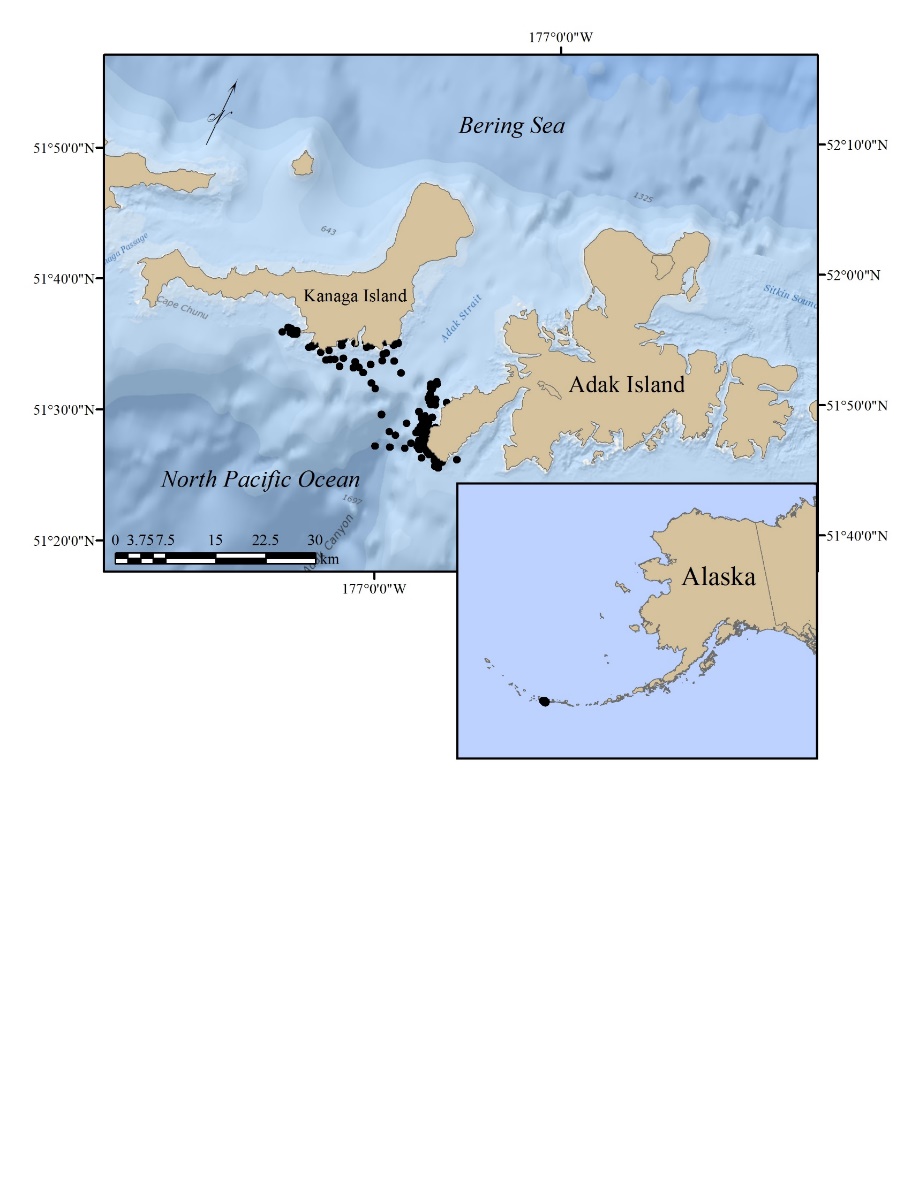 Marine Mammal Laboratory, Alaska Fisheries Science Center
NOAA CoastWatch Satellite Course 2022
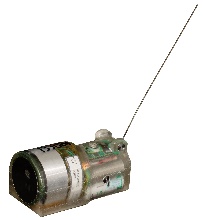 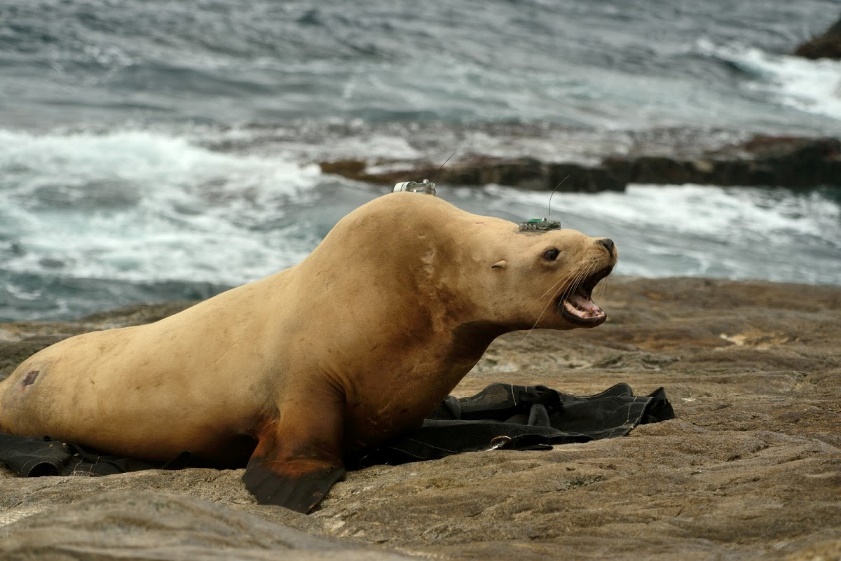 Objective
Extract satellite remote sensing measurements of chlorophyll-a corresponding to locations for       in situ measurements (n=190) for comparison
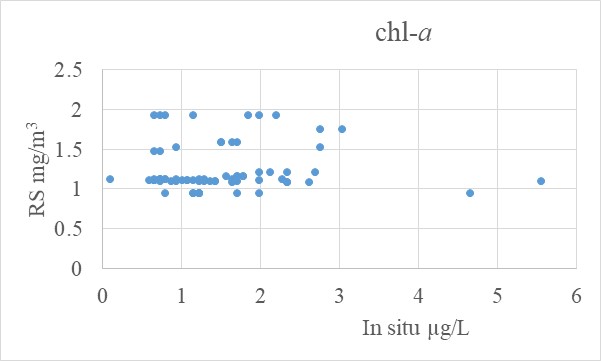 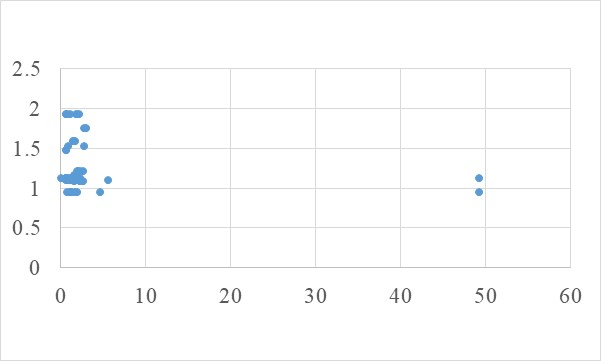 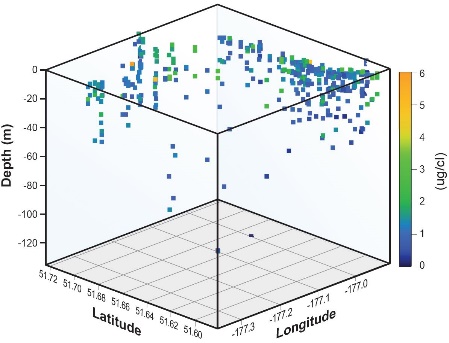 Alexey Altukhov
Lander et al. (2015); DOI:10.1186/s40317-015-0070-7
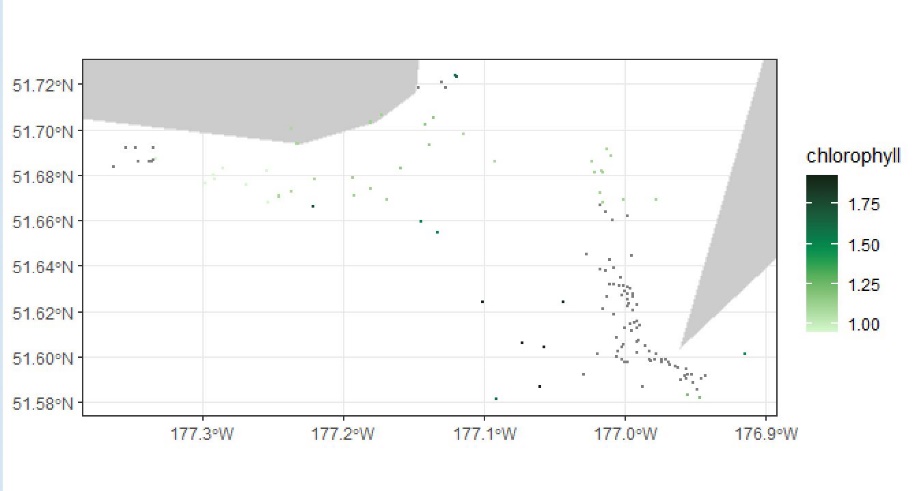 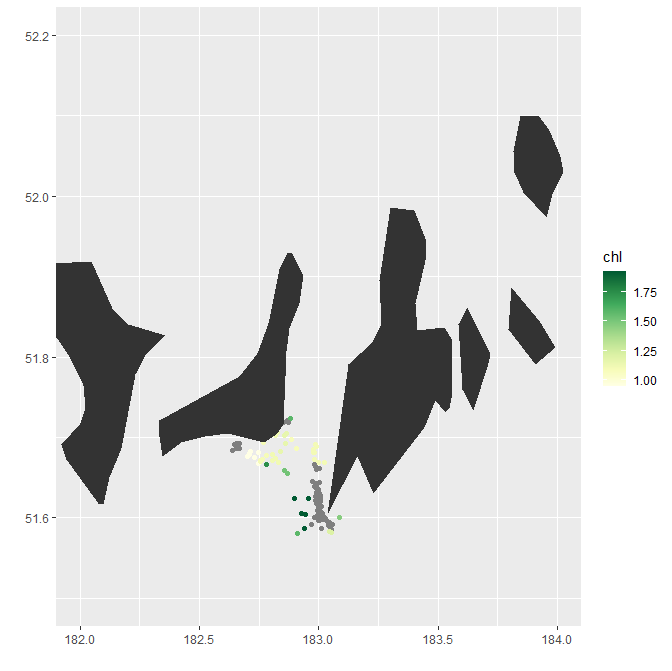 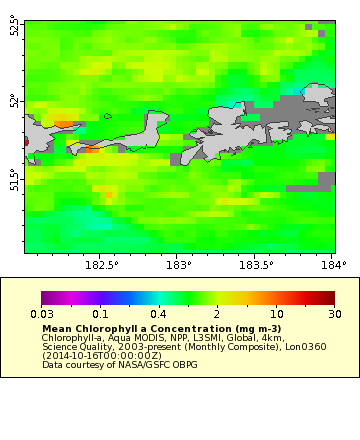 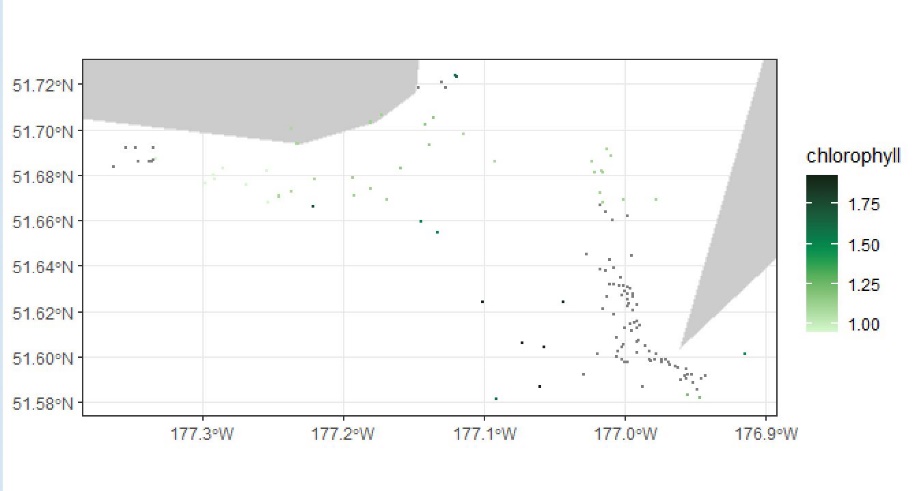 n=77
=
R software